МБДОУ детский сад № 159


Тема: Гжель
Выполнили: дети группы «Капельки» 
Подготовила: Ходинская К. Л.
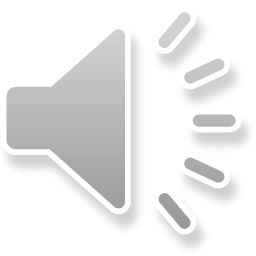 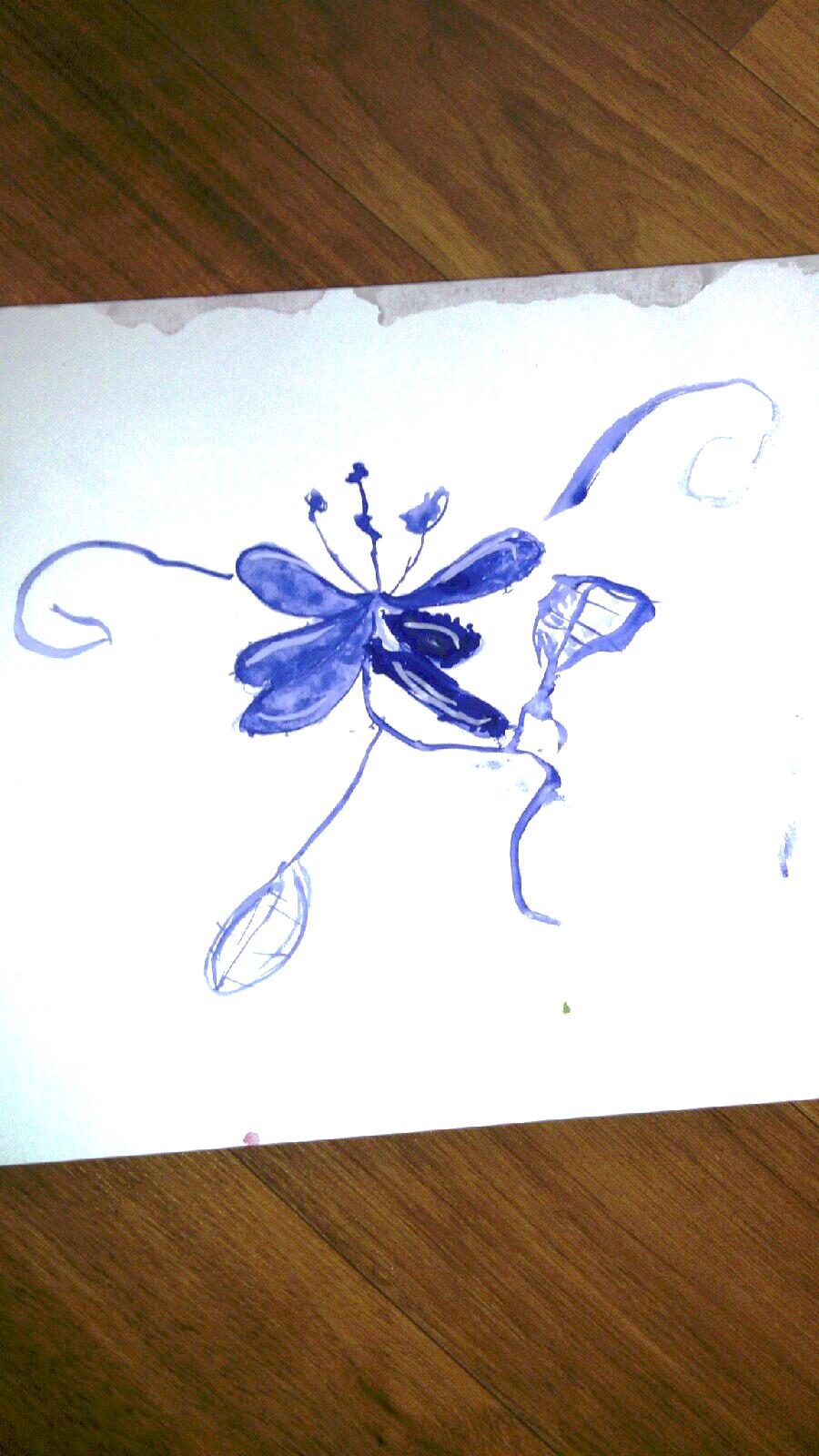 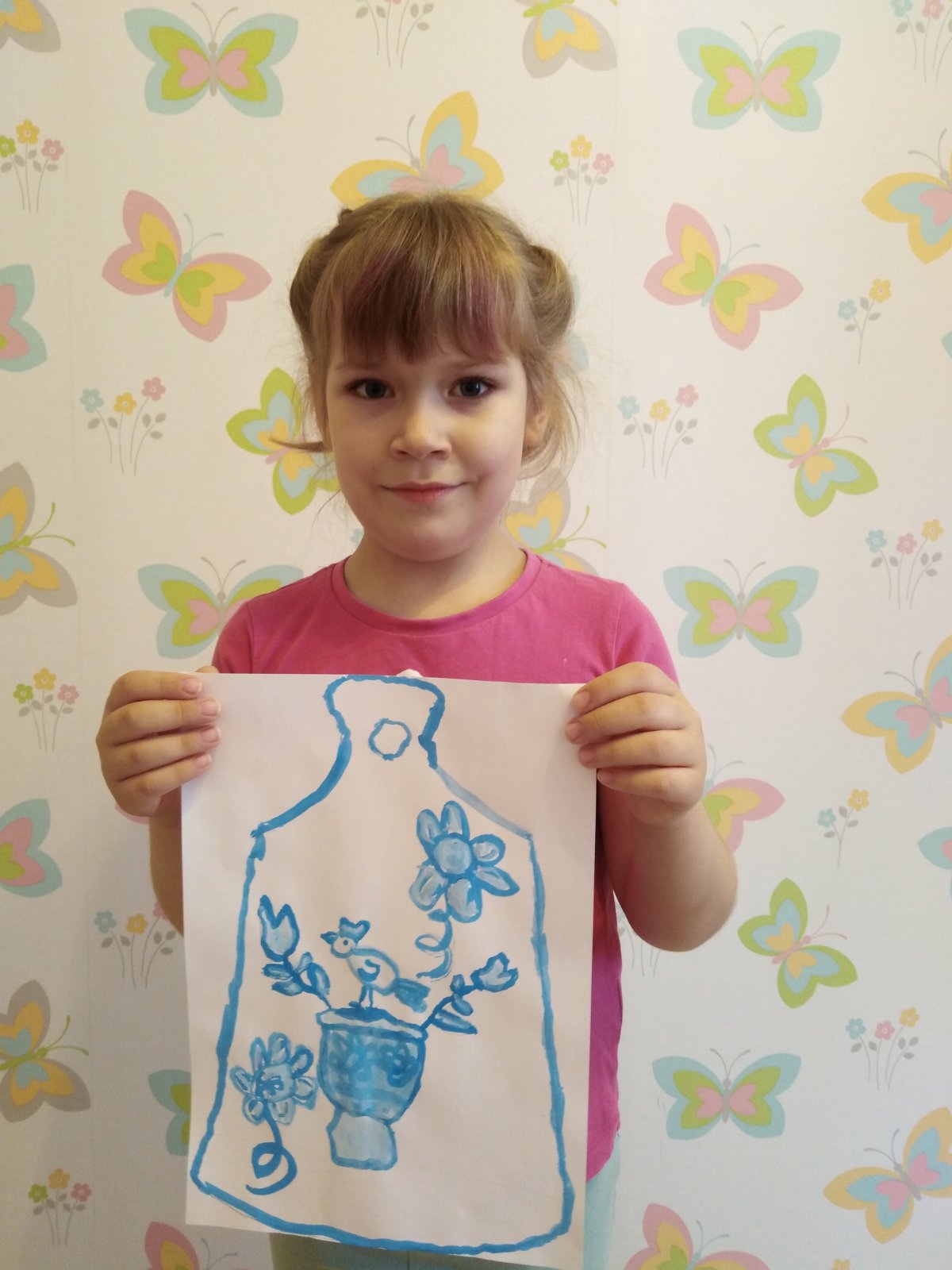 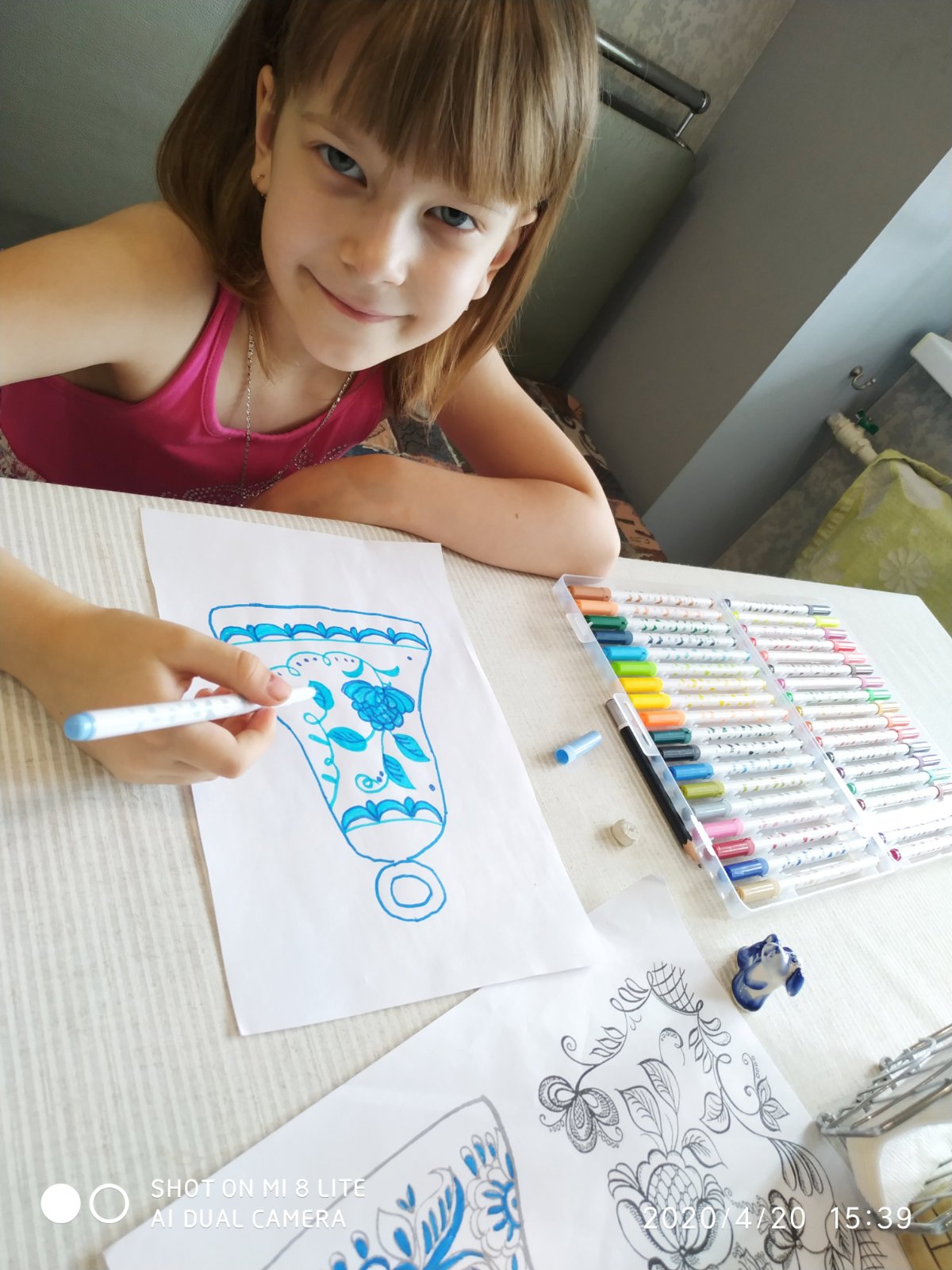 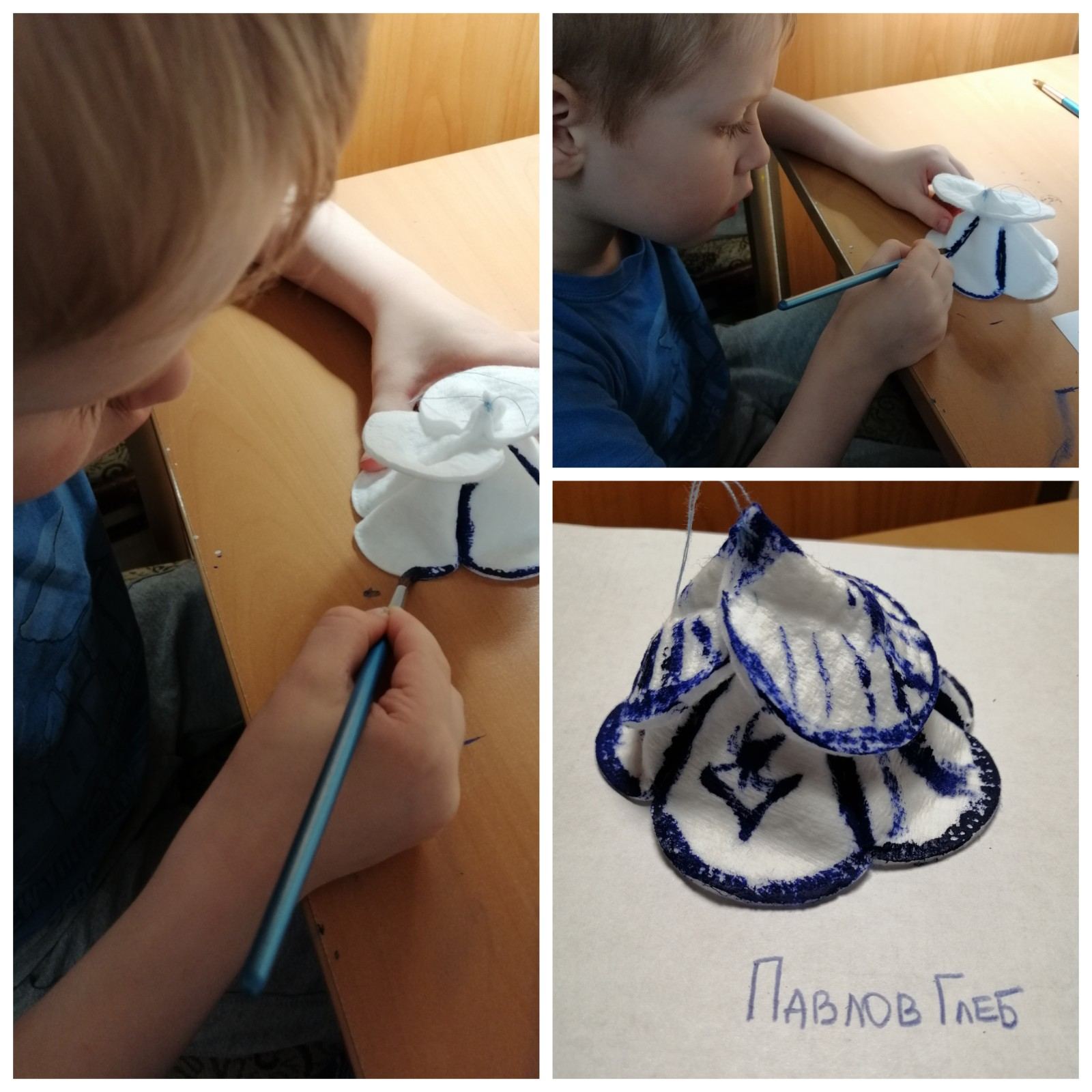 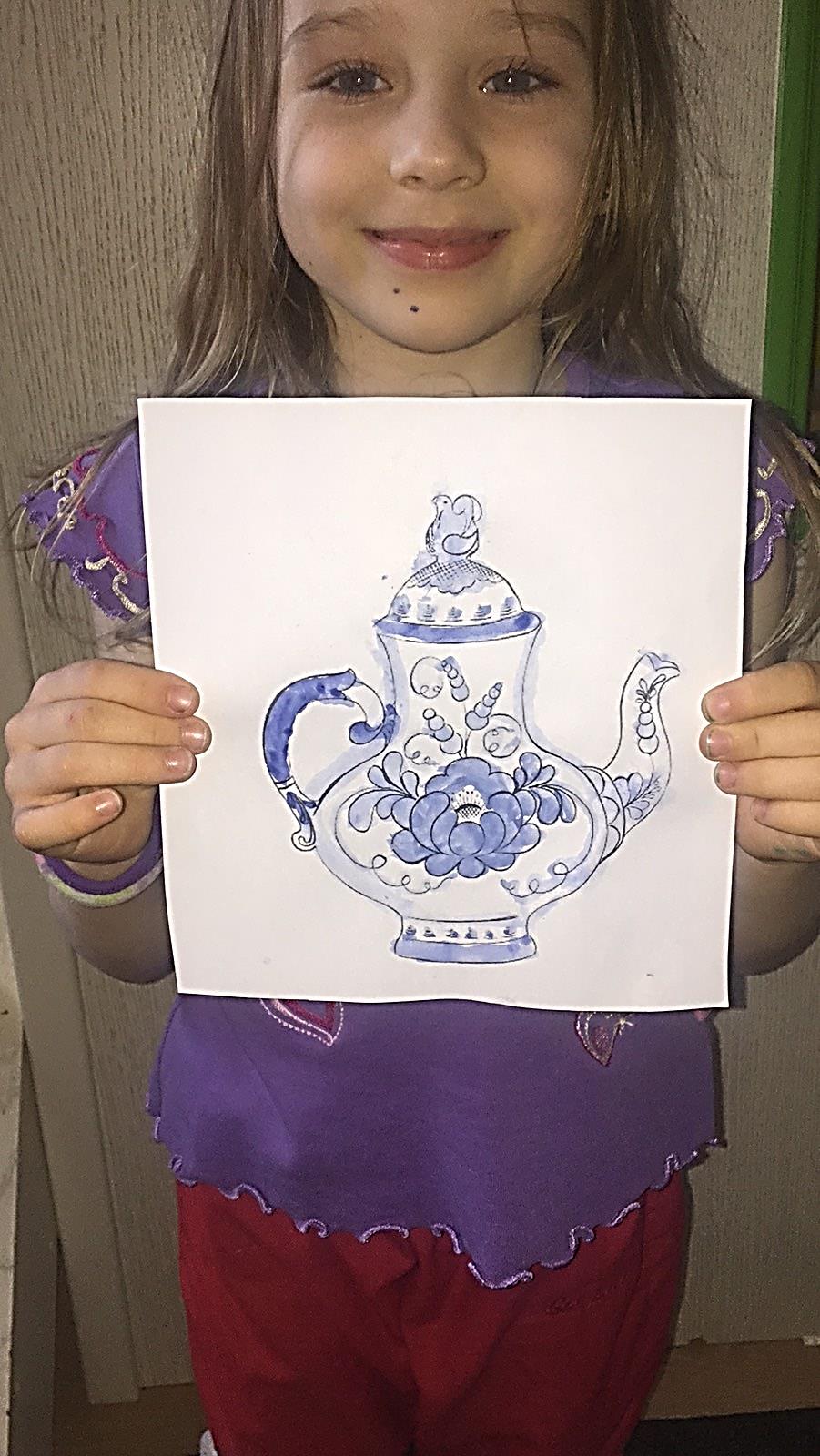 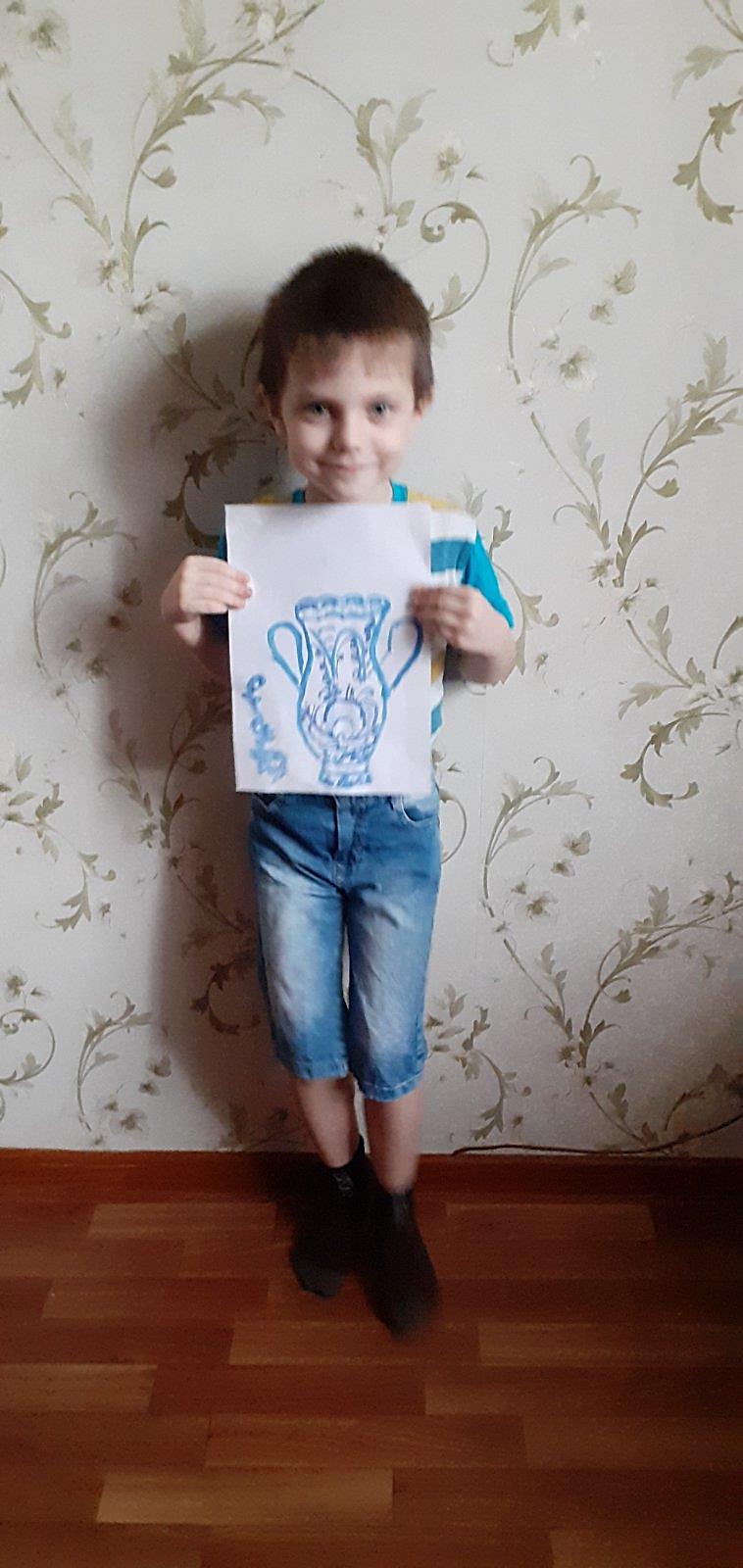 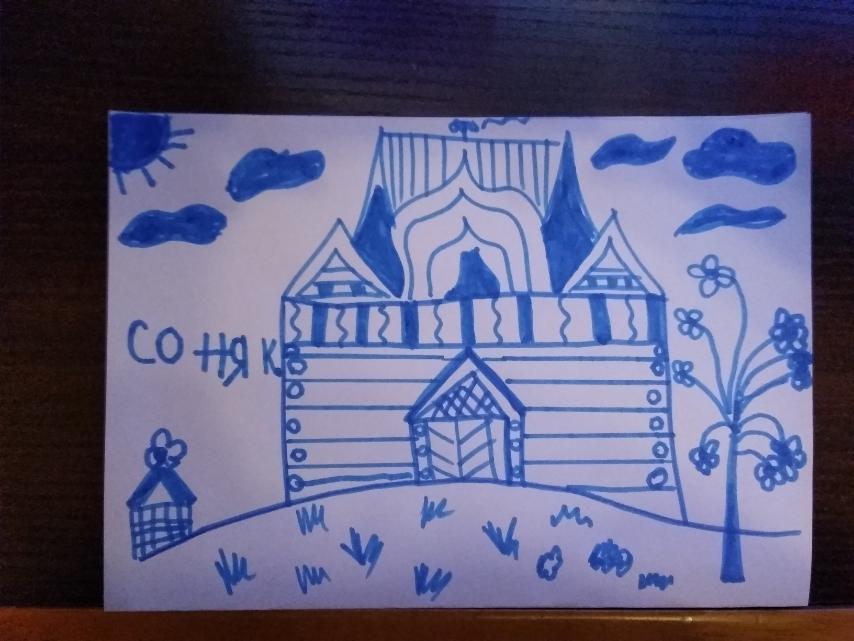 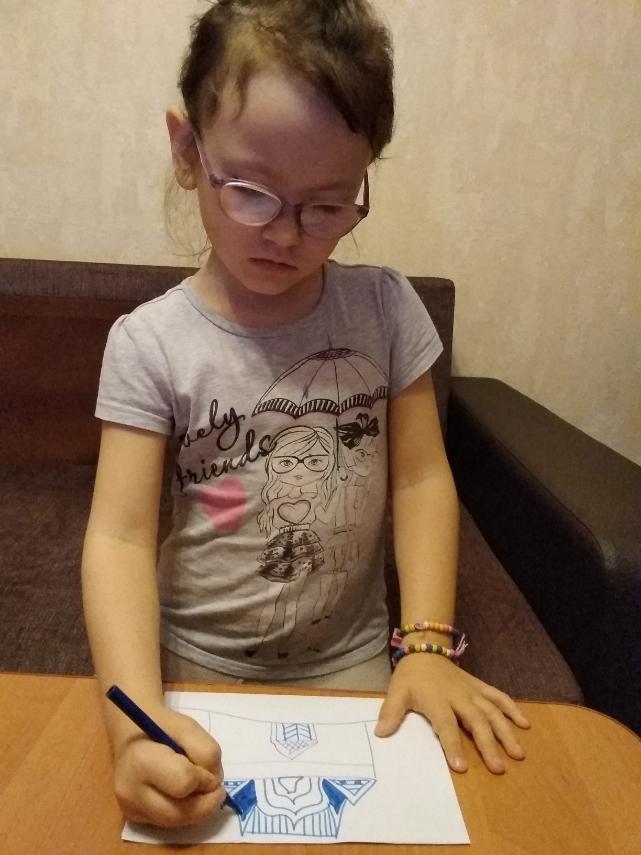 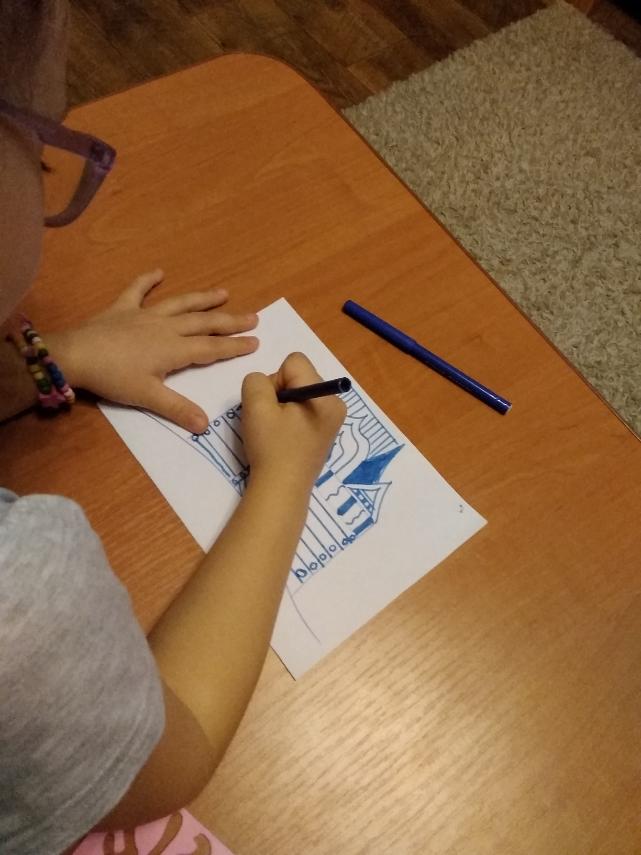 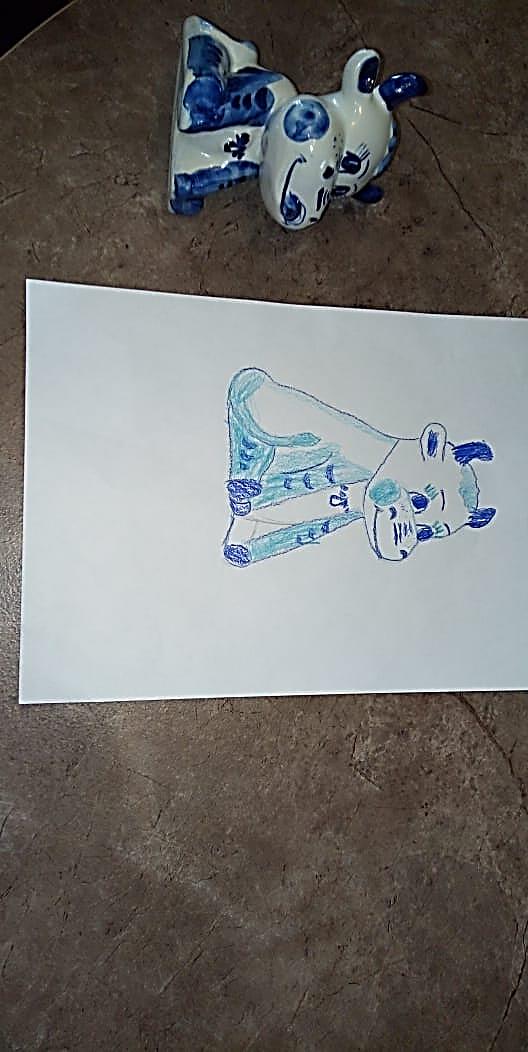 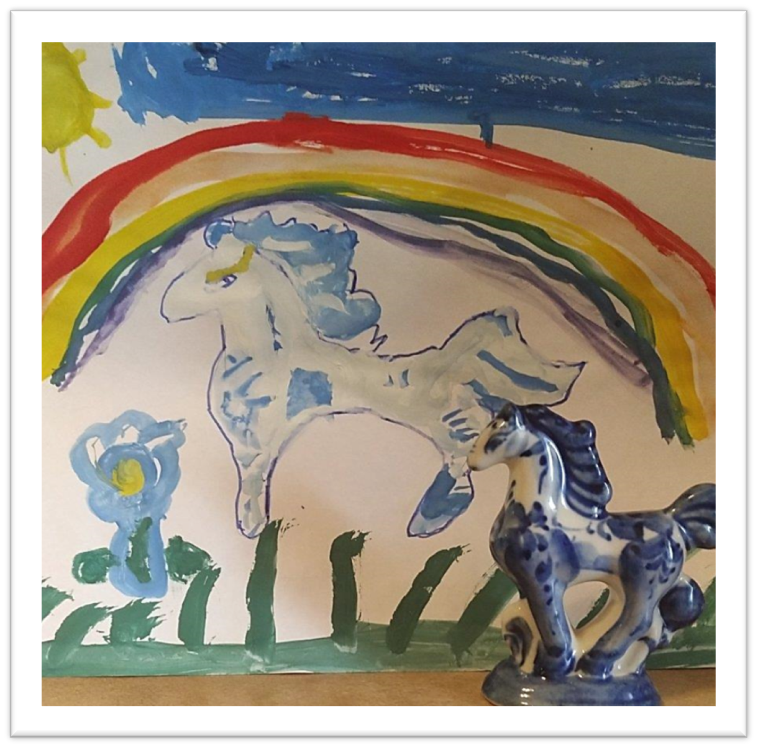 Спасибо за внимание
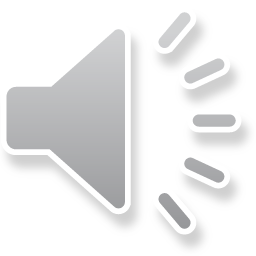